Finnish Schools on the Move: Students’ physical activity and school-related social factors
Henna Haapala
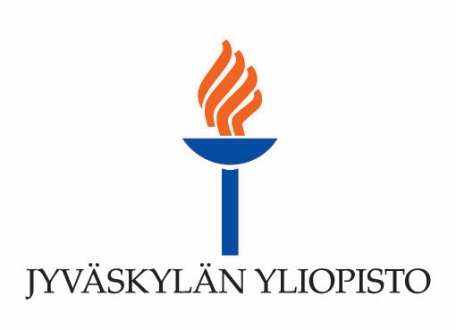 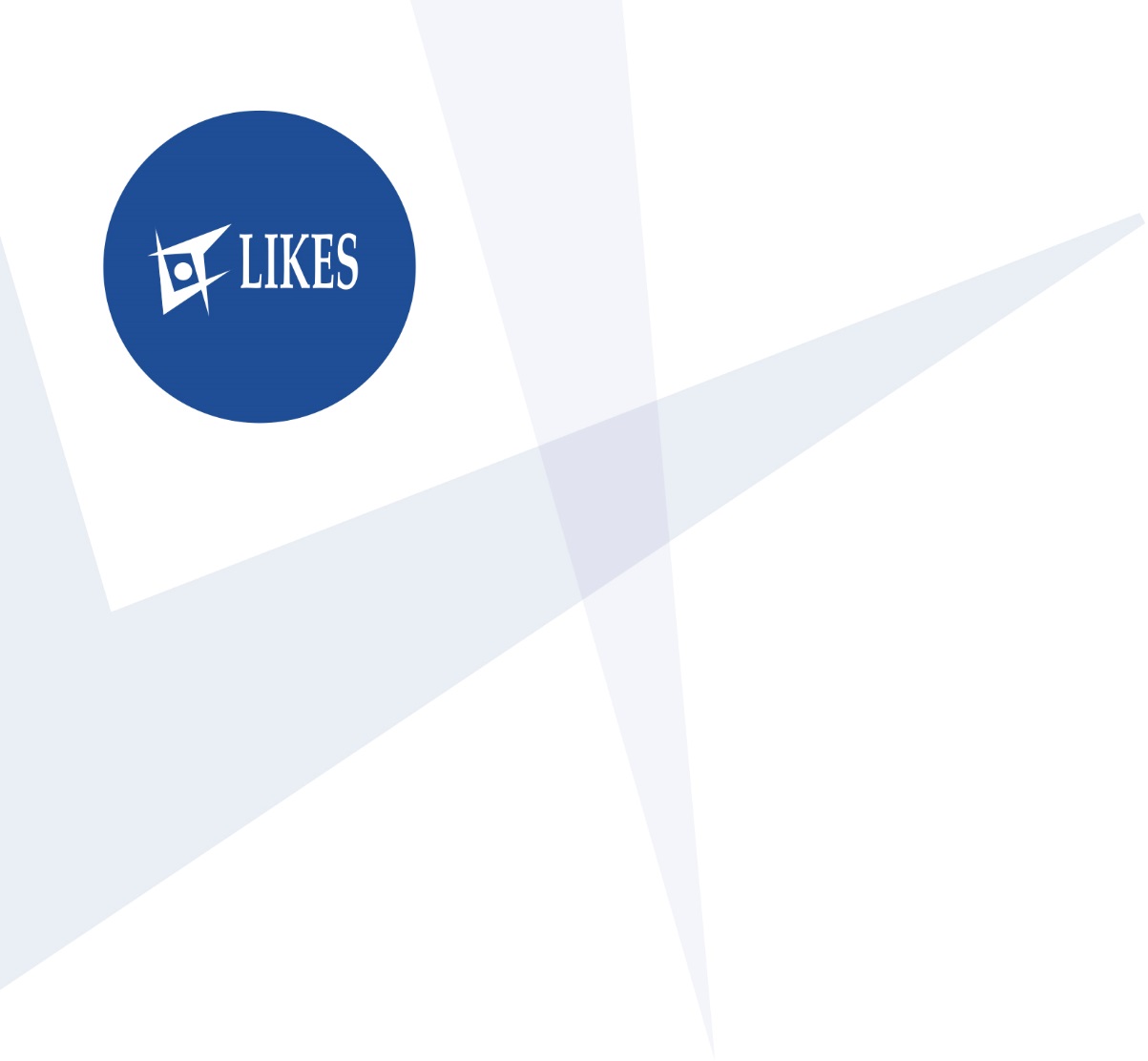 Lectio praecursoria
Henna Haapala
24.11.2017
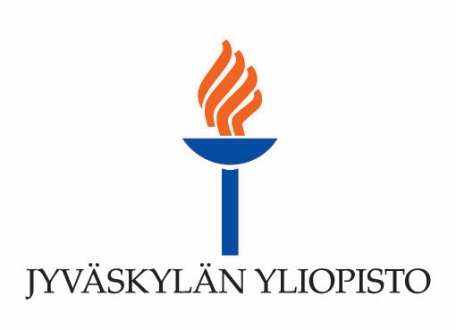 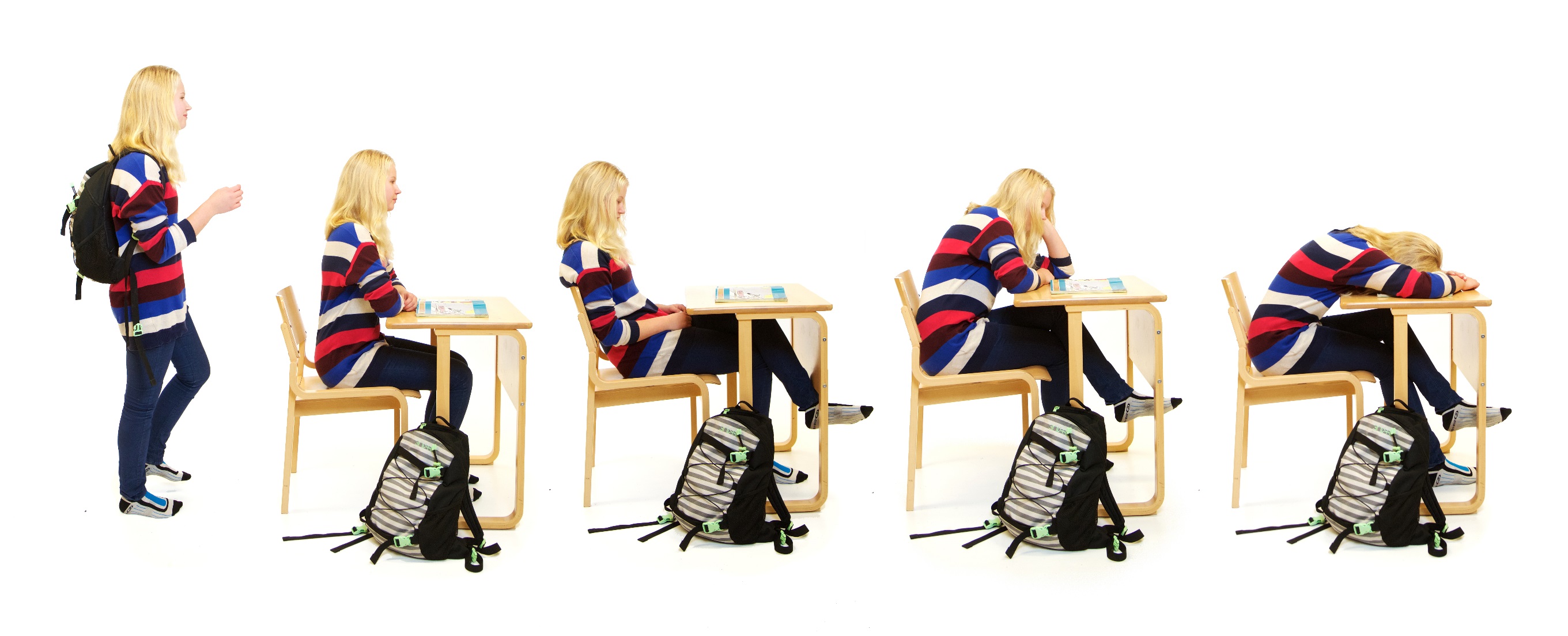 Kuva: Liikkuva koulu -ohjelma / Jouni Kallio
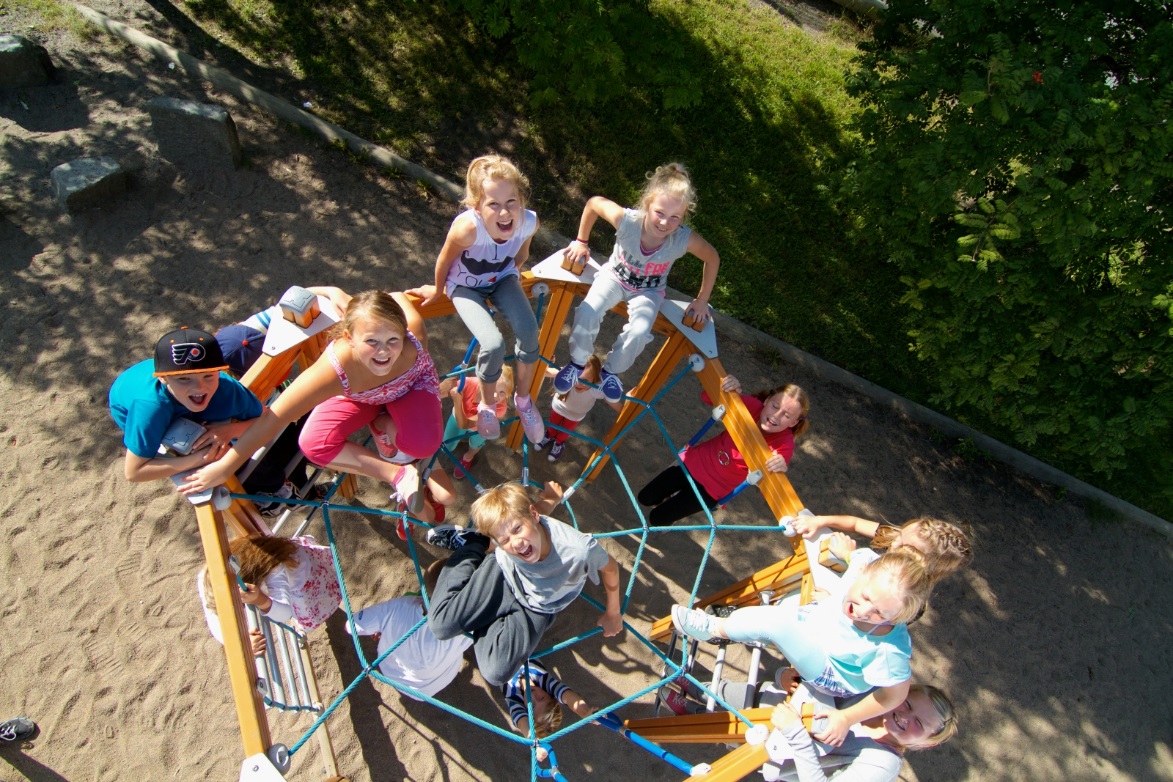 Kuva: Liikkuva koulu -ohjelma / Jouni Kallio
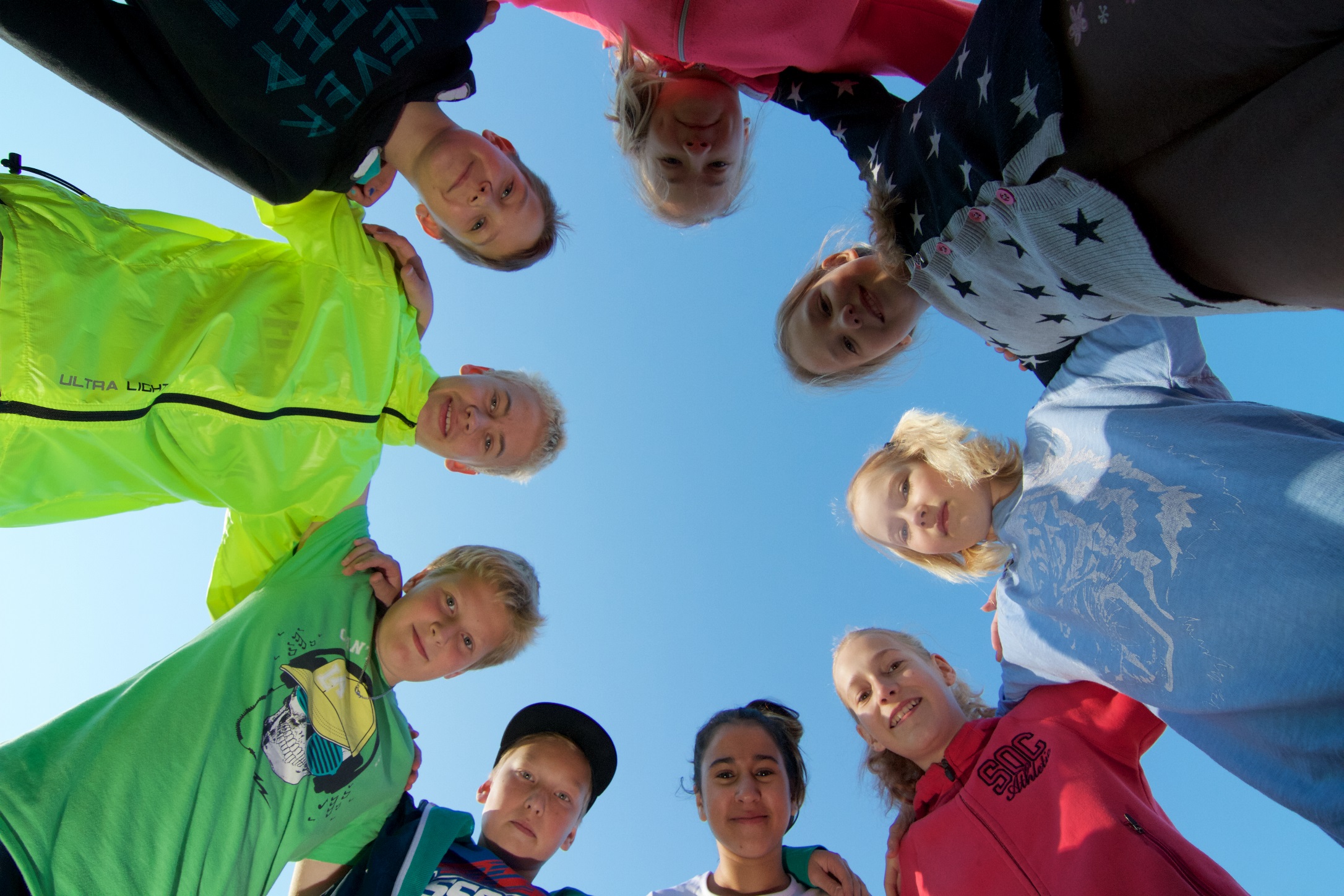 Kuva: Liikkuva koulu -ohjelma / Jouni Kallio
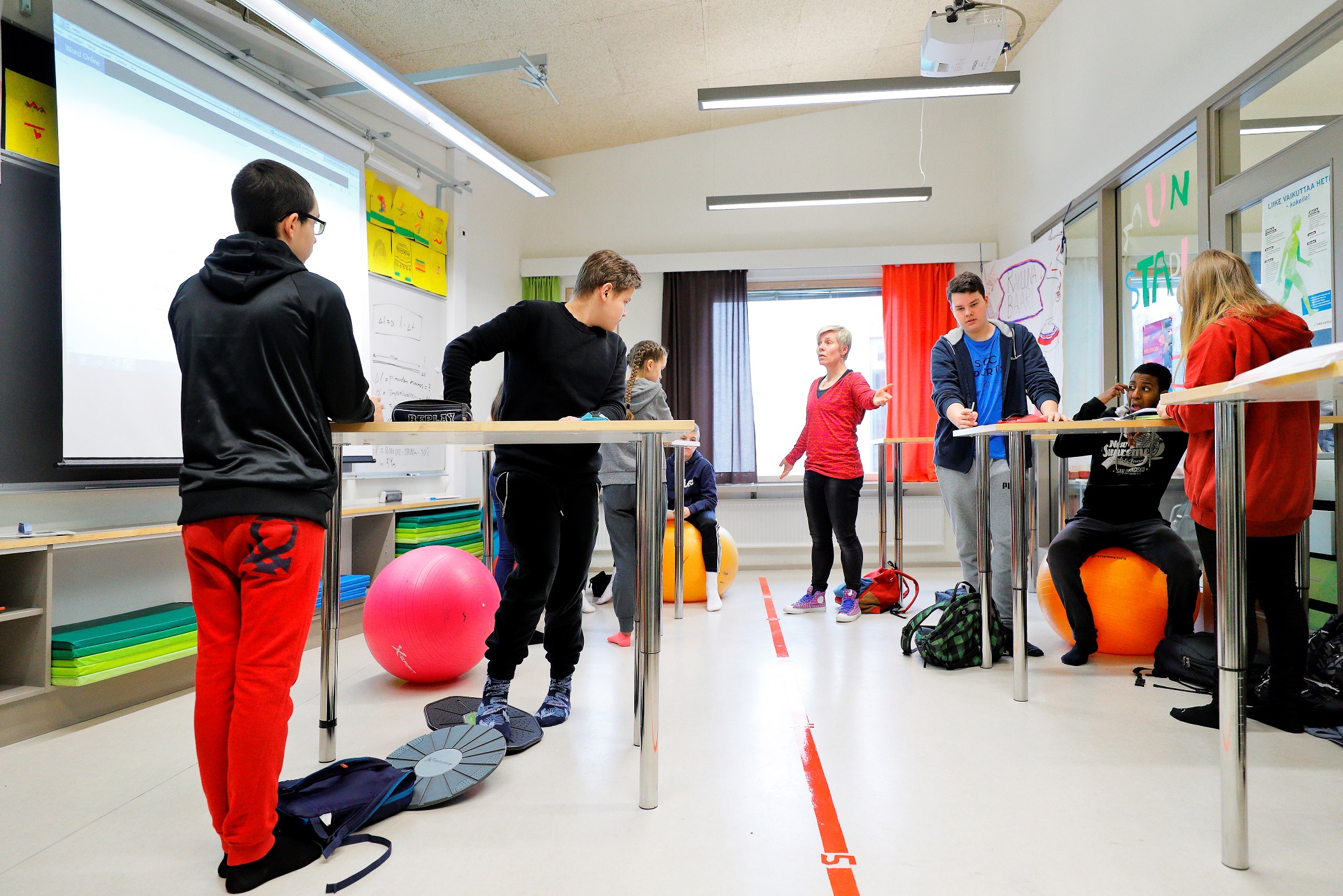 Kuva: Liikkuva koulu -ohjelma / Jouni Kallio
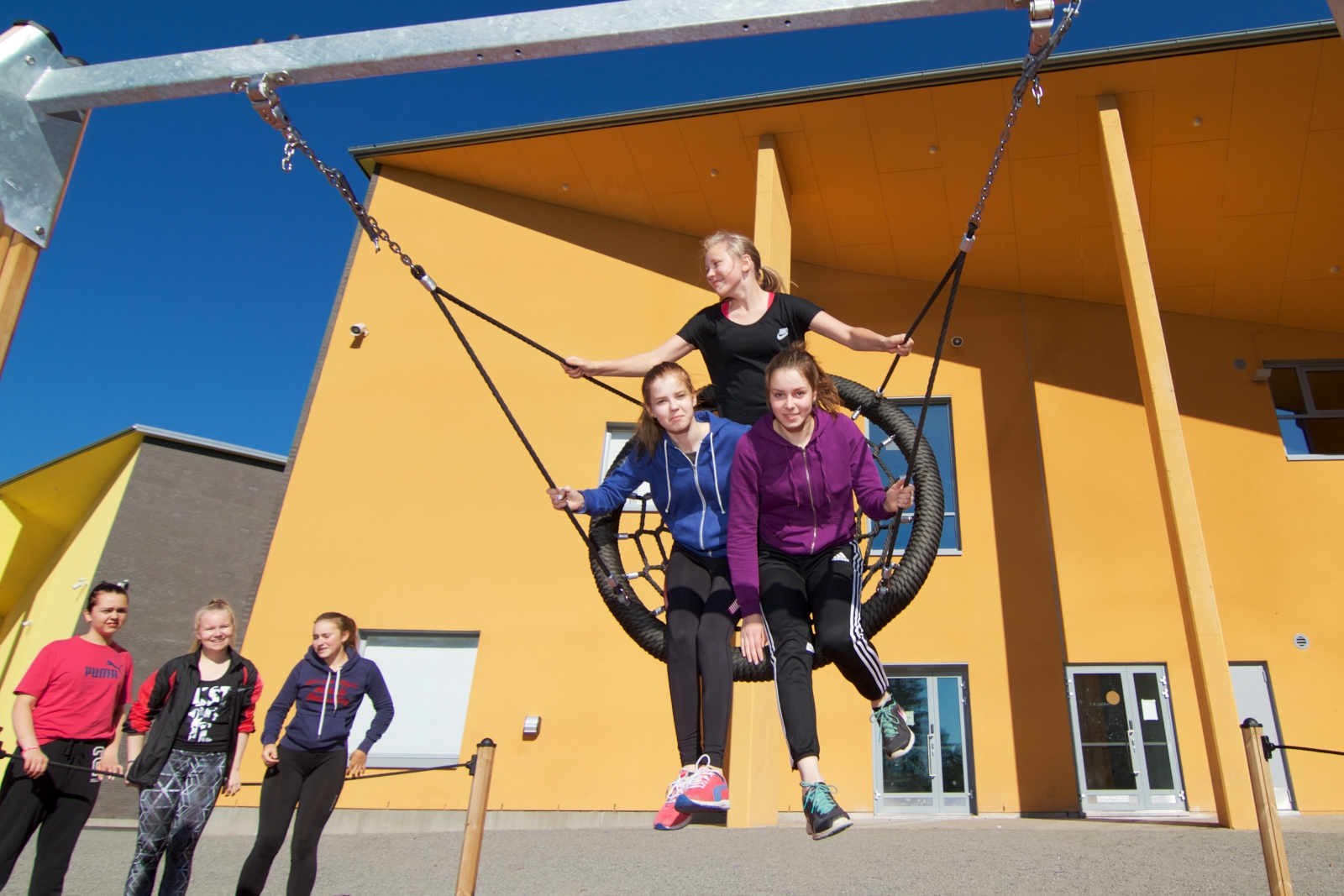 Kuva: Liikkuva koulu -ohjelma / Jouni Kallio
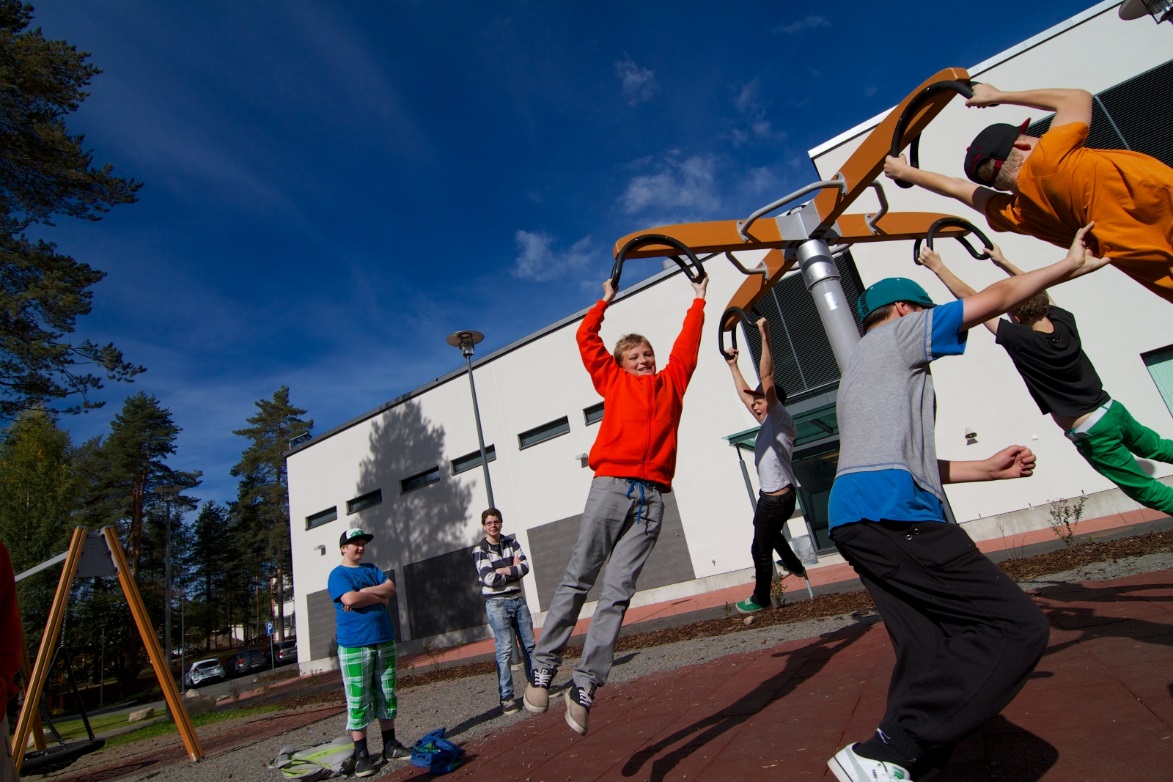 Kuva: Liikkuva koulu -ohjelma / Jouni Kallio
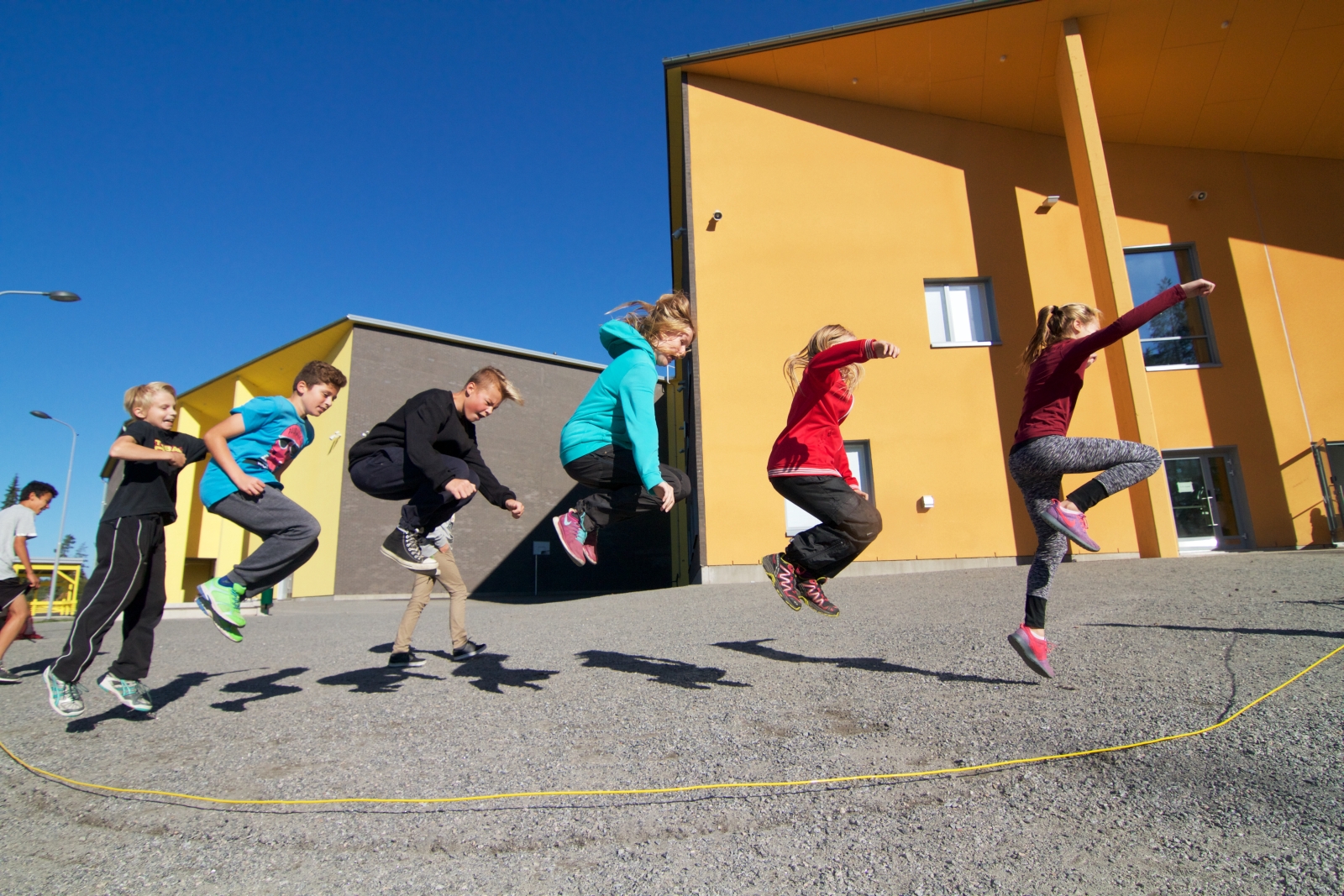 Kuva: Liikkuva koulu -ohjelma / Jouni Kallio
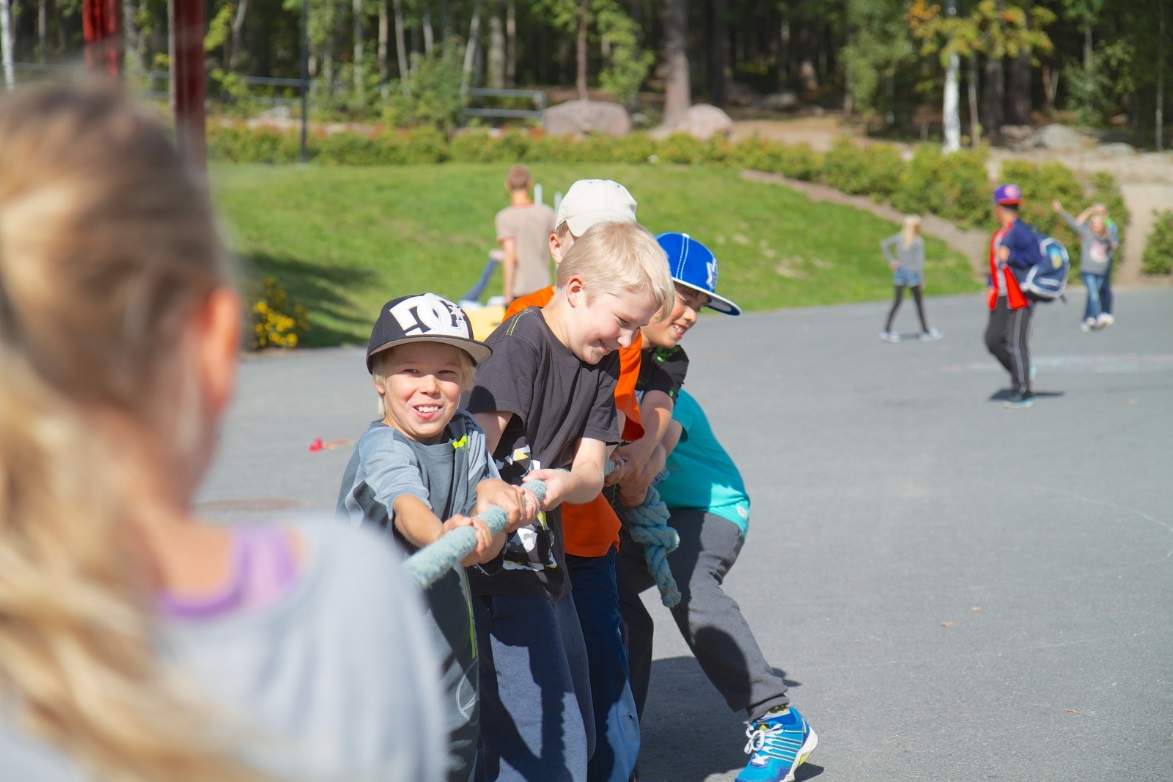 Kuva: Liikkuva koulu -ohjelma / Jouni Kallio
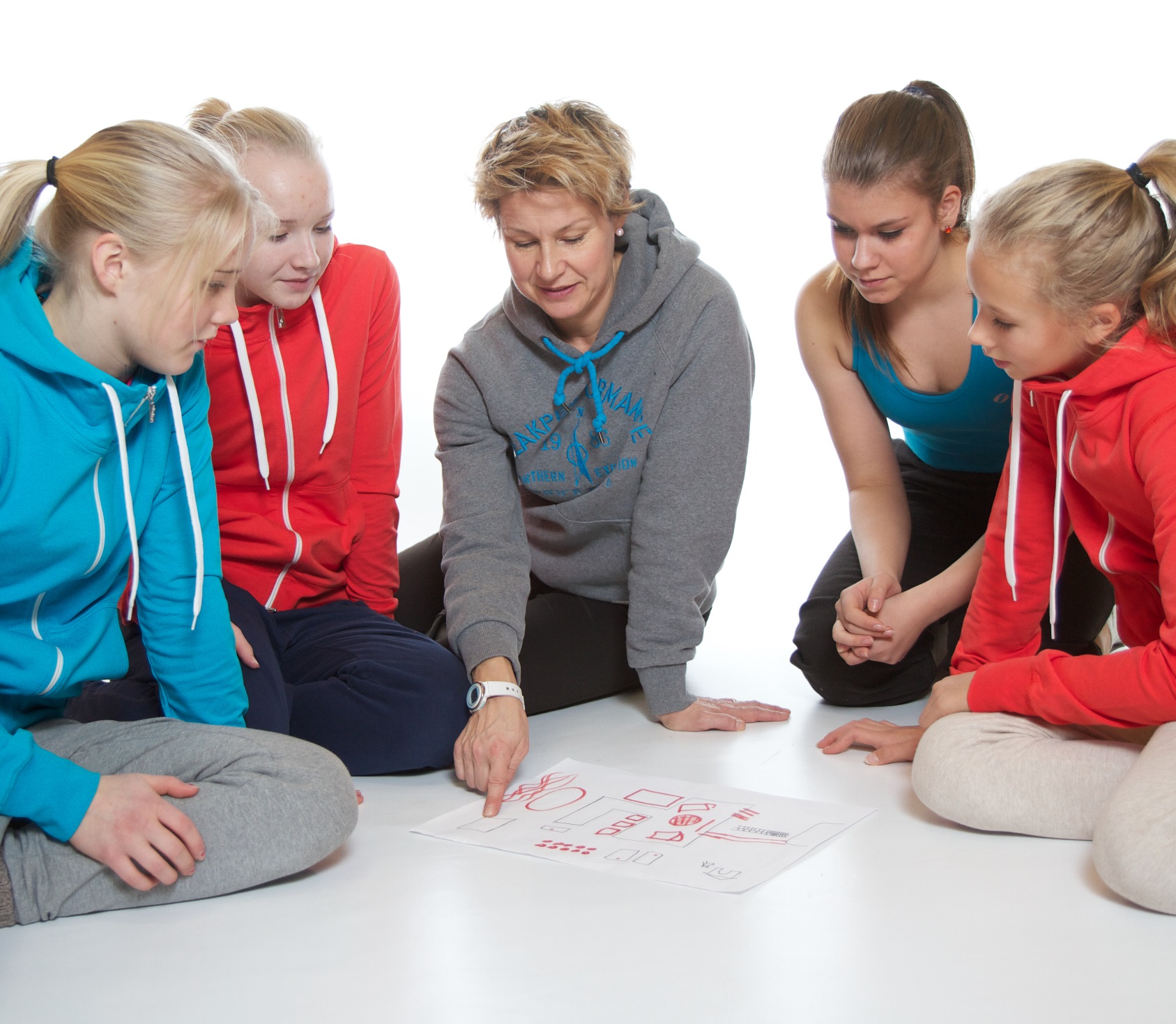 Kuva: Liikkuva koulu -ohjelma / Jouni Kallio
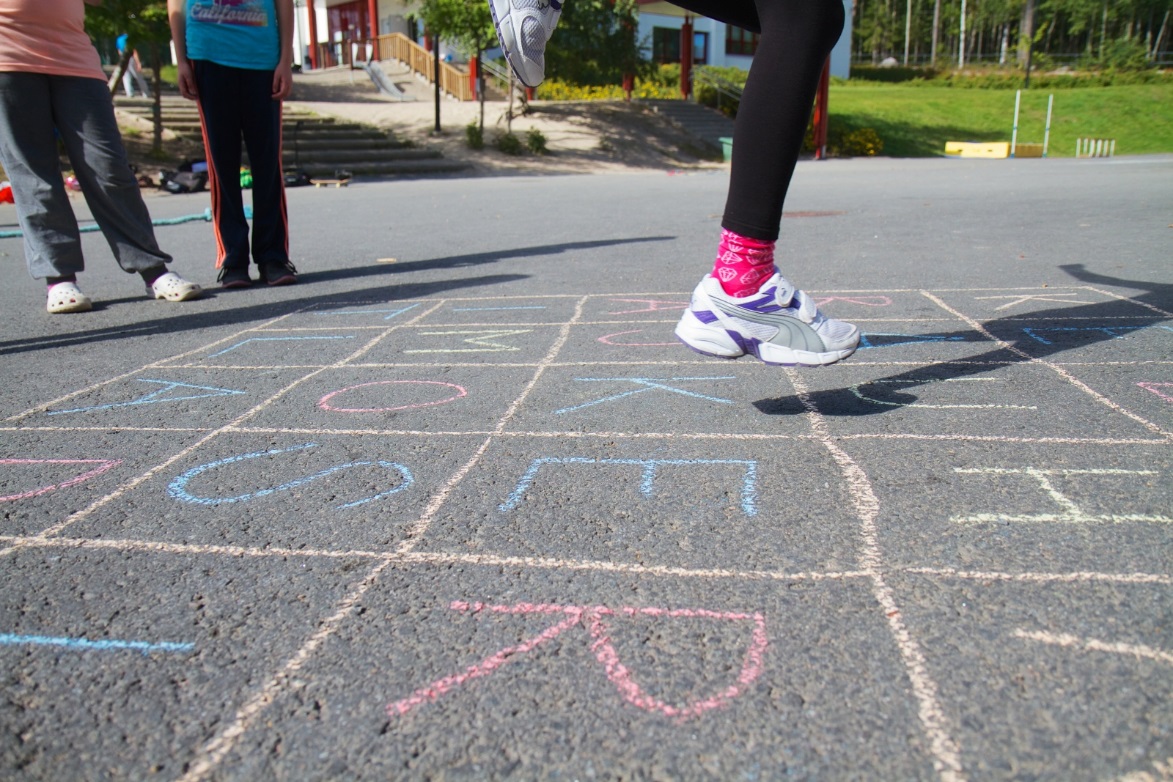 Kuva: Liikkuva koulu -ohjelma / Jouni Kallio
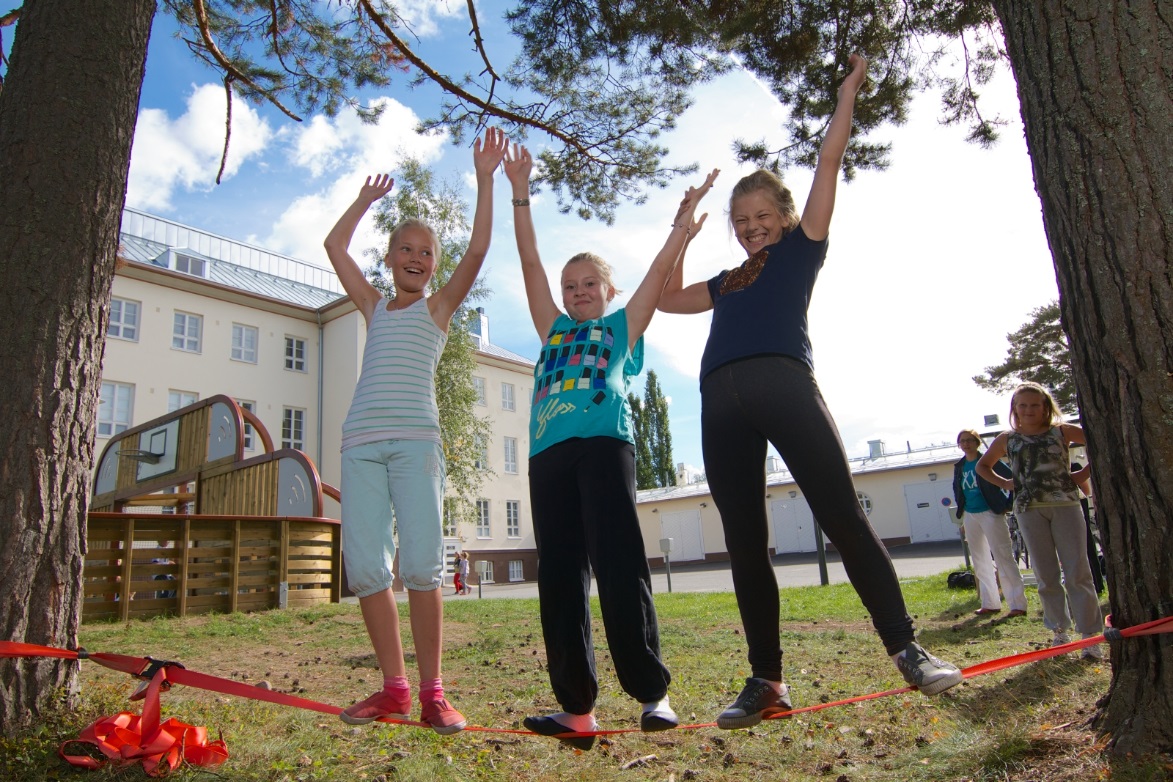 Kuva: Liikkuva koulu -ohjelma / Jouni Kallio
Finnish Schools on the Move: Students’ physical activity and school-related social factors
Henna Haapala
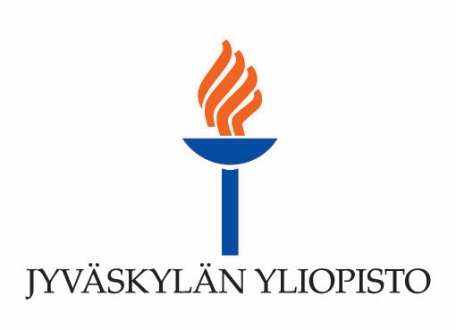